TSA Data Processing Guide
Dr. Richard Frühmann	08.04. 2011
[Speaker Notes: Please use the dd month yyyy format for the date for example 11 January 2008. The main title can be one or two lines long.]
Start-up
2
2
Load and Display Data
Click to load data
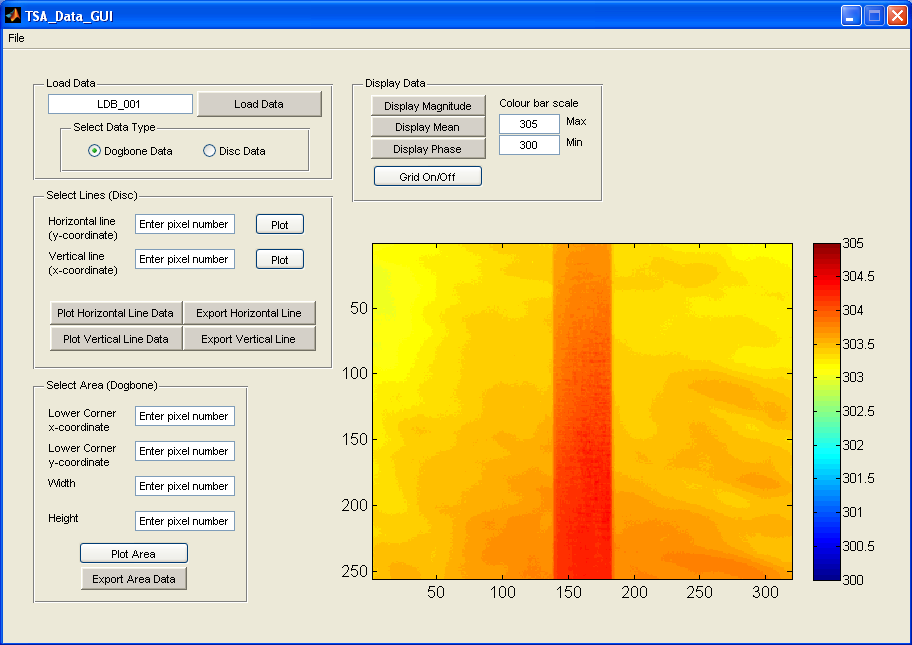 Enter the filename without extension
Select the colour scale
Choose data set to display
Select data type
(for calibration)
3
Load and Display Data
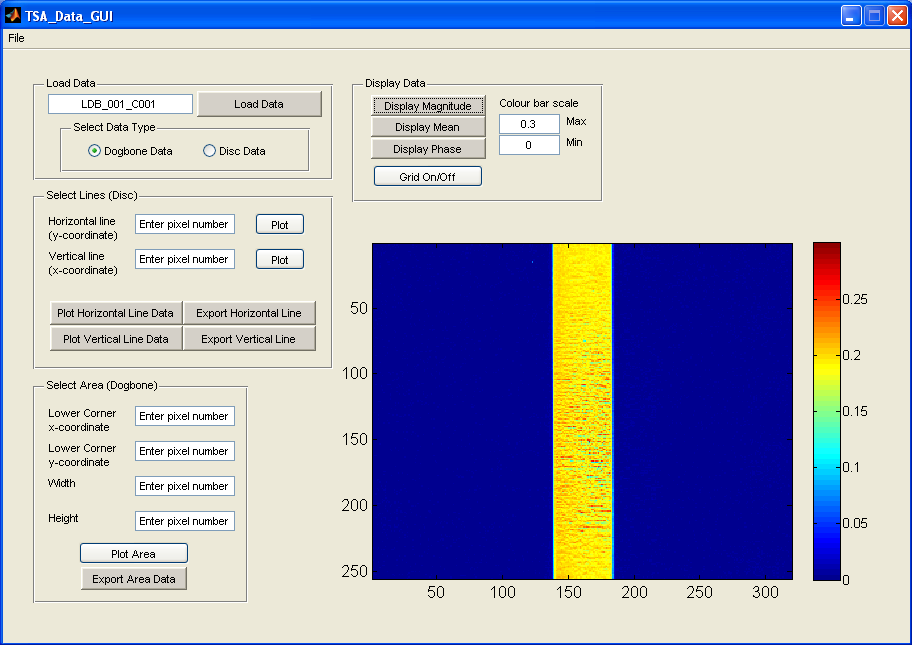 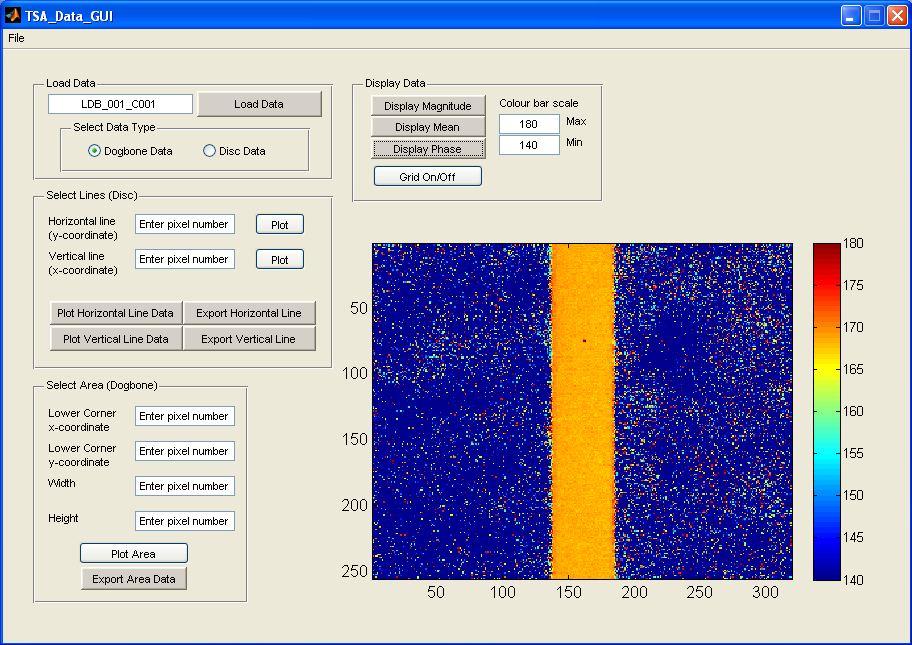 4
Extract Data (dog bone)
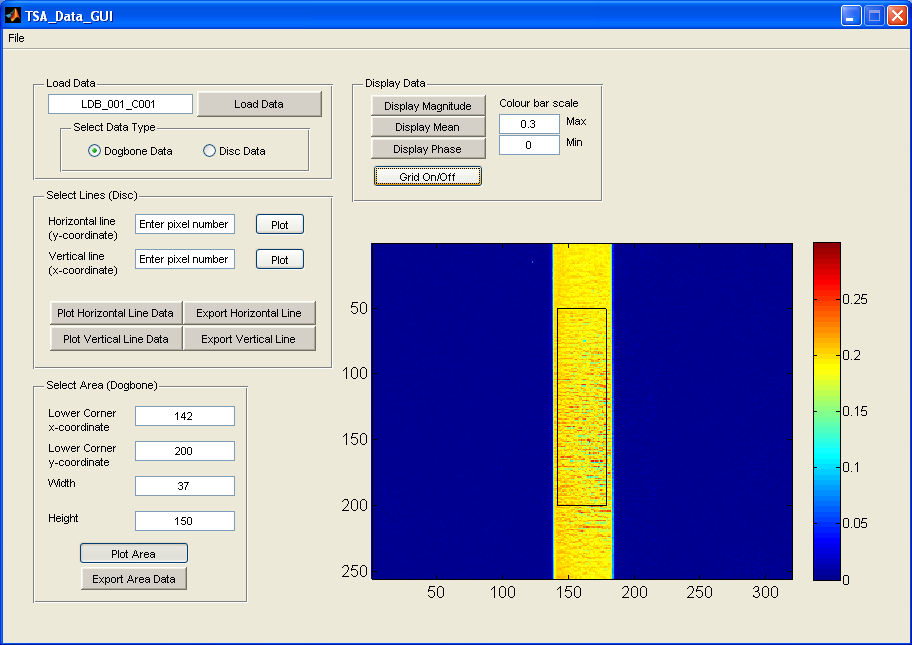 Define the area of data that you want to export
Default file name is “Area_data.txt”
5
Extract Data (disc)
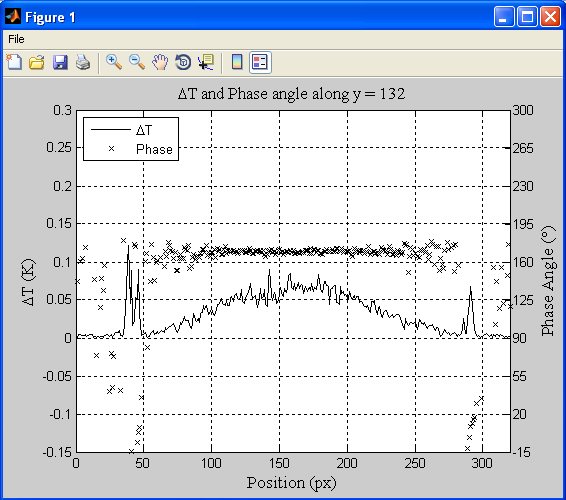 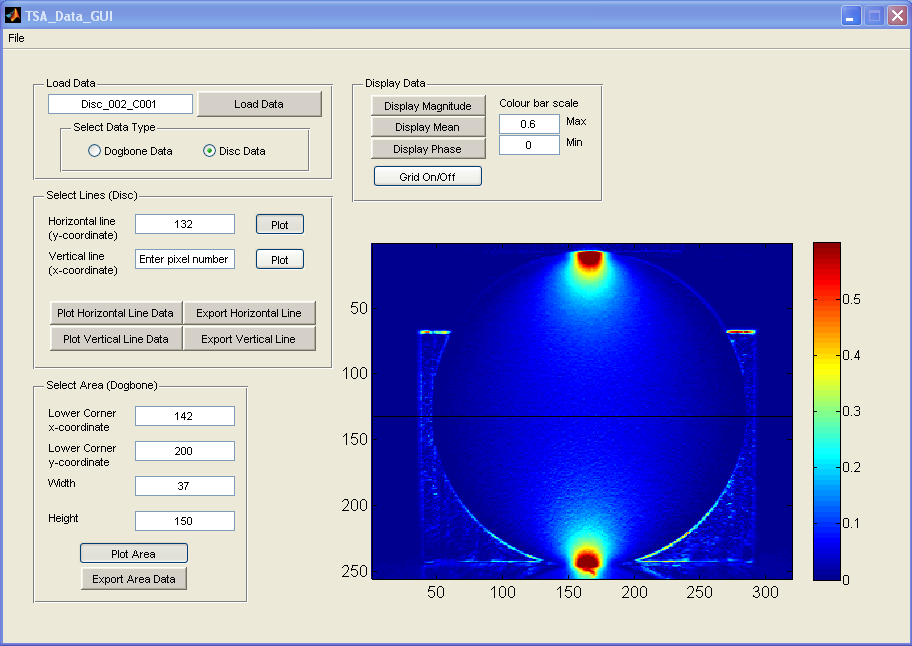 Define the position
of the line
Default filenames are “hline_data.txt” and “vline_data.txt”
6